Secondary Organic Aerosols Enhancement by Sulfuric Dioxide
Atmospheric Chemistry
EAS 6410

Gabriela Saavedra, Taekyu Joo

April 19th, 2018
Organic Aerosol
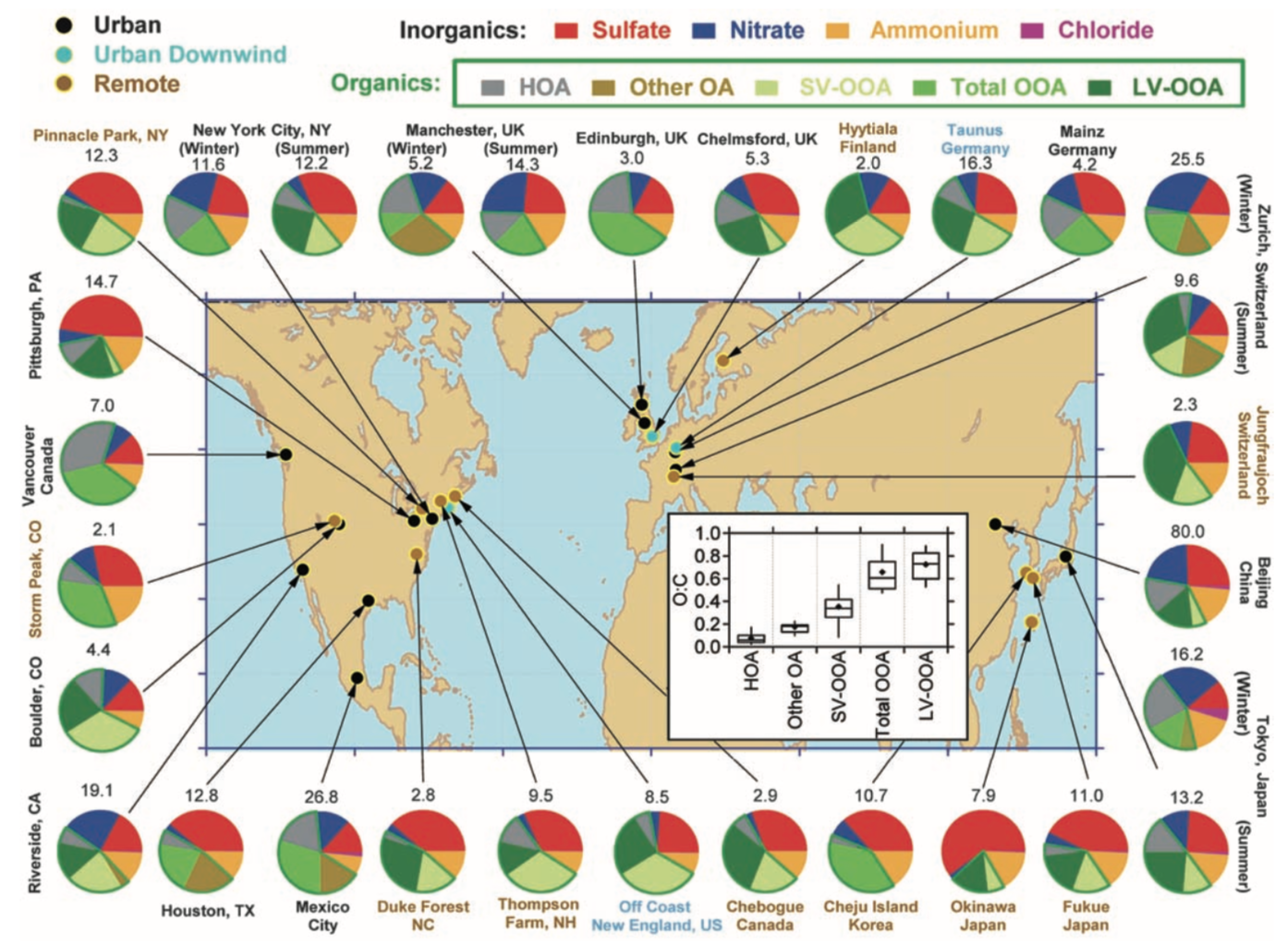 20-90% of submicron particle mass
Secondary Organic Aerosol (SOA)
Sources
Gas-Particle partitioning
Volatile products (remain in gas phase)
Volatile products (remain in gas phase)
Semi-volatile, non-volatile products
Primary Organic Aerosol (POA)
AVOCs
BVOCs
Oxidation by OH, O3, NO3
Oxidation by OH, O3, NO3
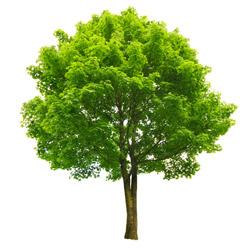 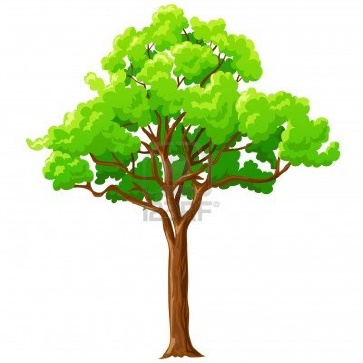 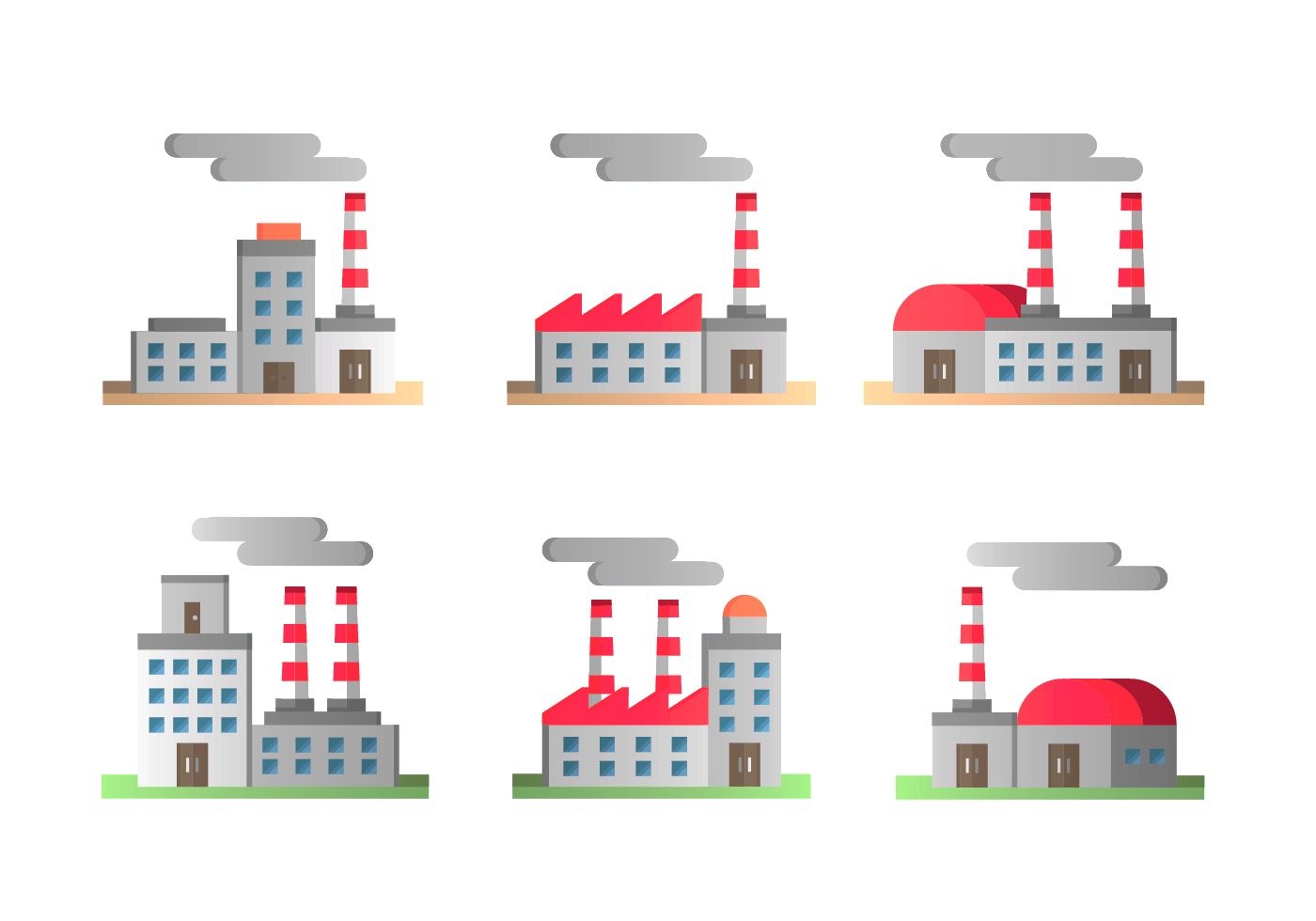 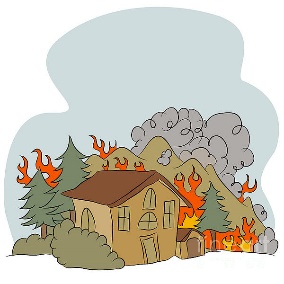 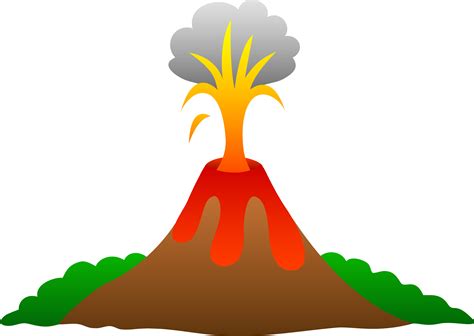 https://goo.gl/asJnA2
https://goo.gl/nTjr2z
https://goo.gl/BCR8JH
https://goo.gl/UXcwrJ
https://goo.gl/kn9jMT
shorturl.at/jJ134
SOA: Potential adverse effects
Radiative forcing
Human health
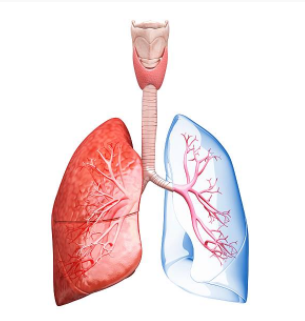 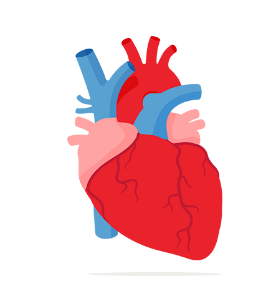 Epidemiological studies have found associations between SOA and pulmonary and cardiovascular adverse effects
Absorption
Scattering
shorturl.at/jKU69
Induce oxidant production, known as Reactive Oxygen and Nitrogen Species (ROS/RNS)
 
Inflammatory cascades lead to oxidative stress and cellular damage

Prolonged stimulation of inflammatory cascades lead to chronic inflammation
Visibility
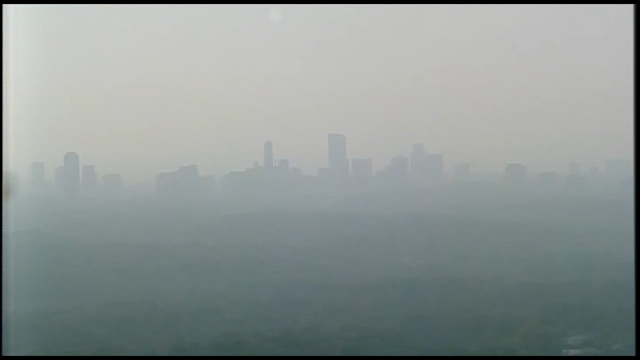 shorturl.at/nMNUV
shorturl.at/kpEIY
(Tuet et al., 2017)
SOA: Potential adverse effects
Isoprene
Arashiro et al., 2016 showed that Isoprene-derived SOA increases the expression of IL-8 and COX-2 (both Linked to inflammation and oxidative stress).
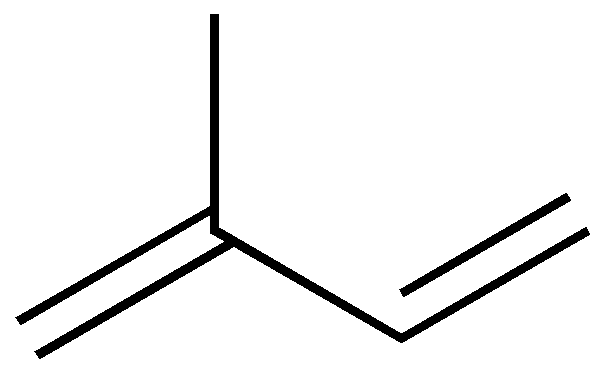 Tuet et al., 2017 determined that exposure to isoprene SOA induced the lowest levels of TNF-a and IL- 6 among the six different SOA precursors (Naphthalene generated the greatest inflammatory response).
Monoterpenes
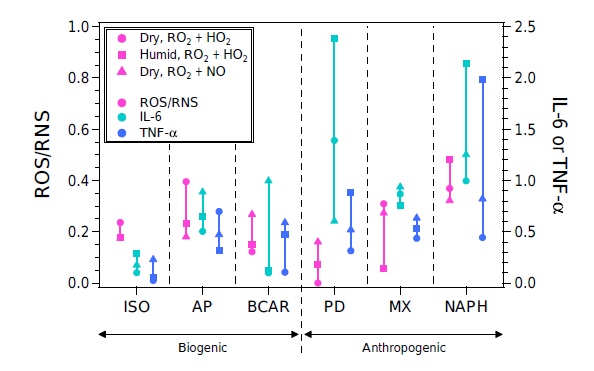 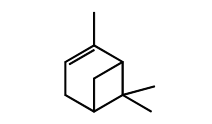 α-pinene
Sesquiterpenes
β-caryophyllene
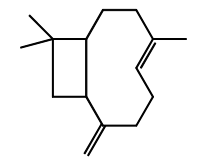 Isoprene Oxidation products
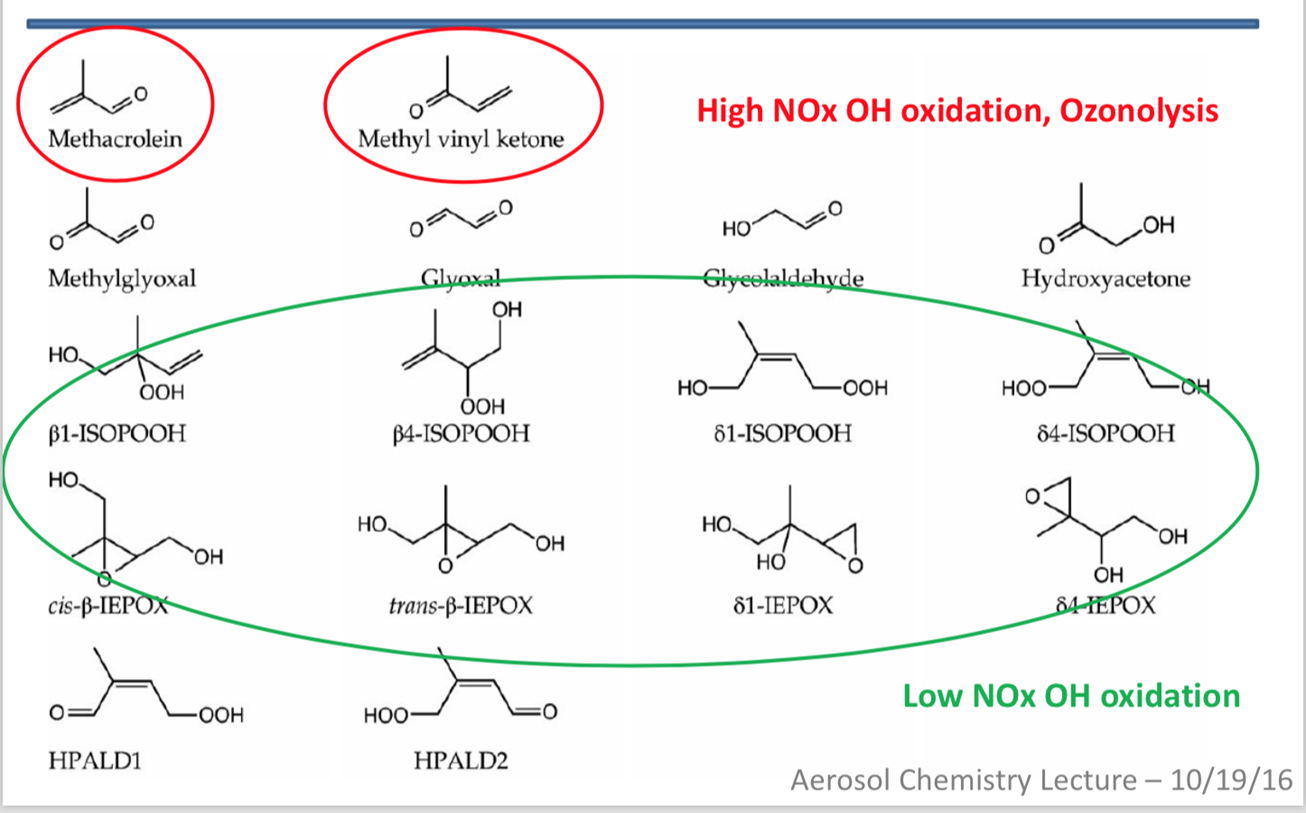 High-NOx
RO2+NO
RO2+NO2
Isoprene SOA
Low-NOx
RO2+HO2
RO2+RO2
Isomerization
Isoprene SOA under Low-NOx condition can be enhanced by SO2 level
This is important because of the NOx decreasing trend around the world
Arashiro et al., 2016
Sulfuric dioxide (SO2)
Low RH
High RH (aqueous)
Dry salts
Oxidation
SO2
H2SO4 (aq)
SO4
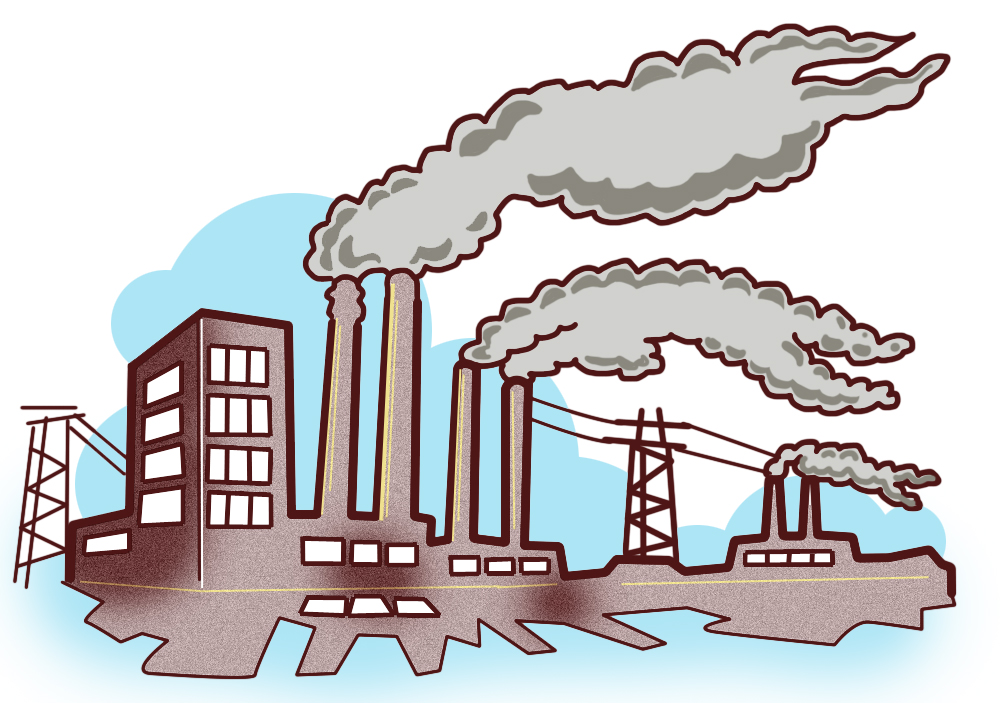 SO2
Sulfate plays an important role in  Isoprene-OA formation  (Xu et al., 2015) 

Sulfur dioxide reacts with Crigee intermediate, and increase limonene-SOA yield (Ye et al., 2017)
SO2
SO2
https://goo.gl/BxQZEx
Modified from Aerosol Chemistry Lecture-Chapter 9
Particle phase accretion reaction
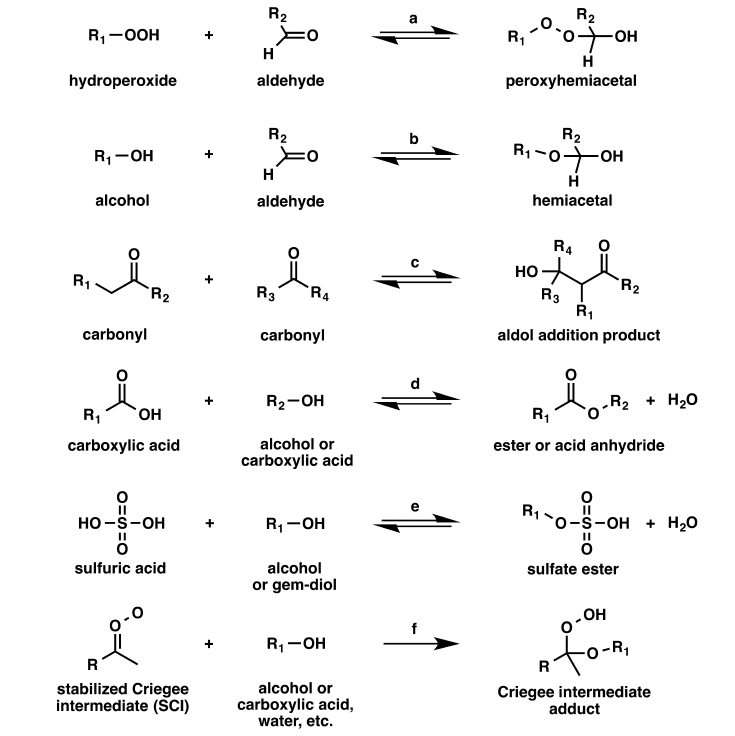 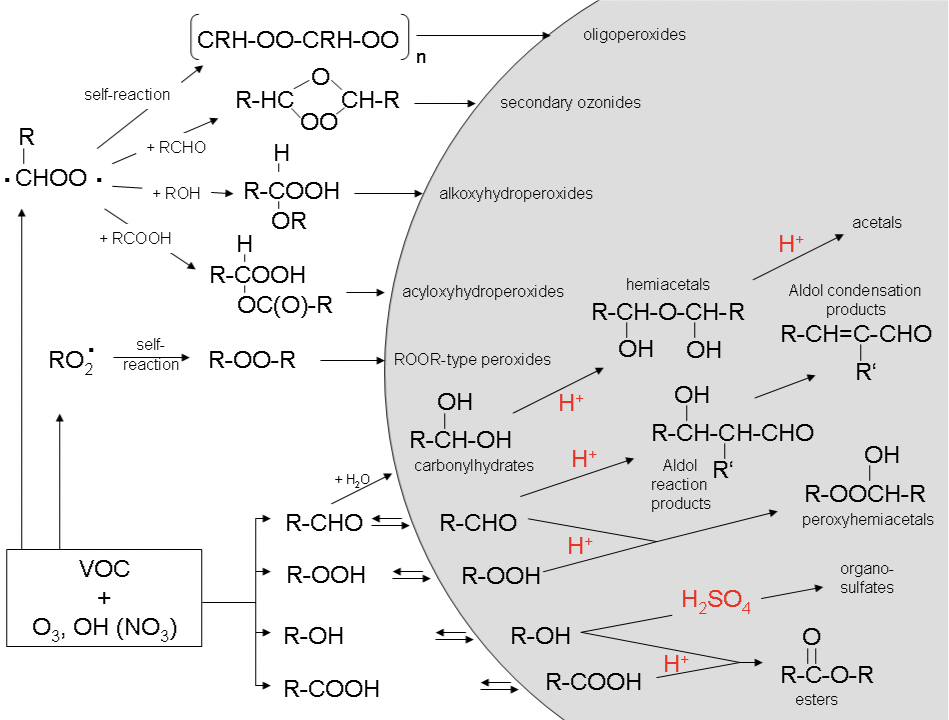 Acid catalyzed reactions

This is how oligomers are formed in particle

Irreversible reactions
	→ uptake of SV-VOCs onto particle 	surface will continued
Hallquist et al., 2009; slide from Aerosol Chemistry and Physics class
Isoprene SOA enhancement by sulfate
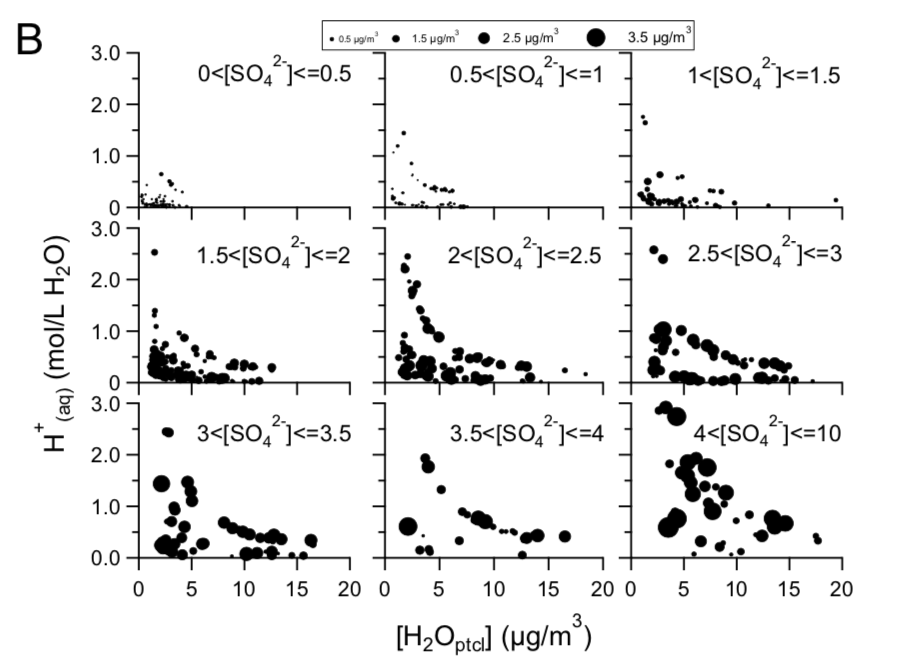 Higher sulfate & low pH 
→ more isoprene SOA

Increase in sulfate
→ acidity & surface area increase

→ Reaction rate & uptake coefficient will increase (strong correlation between uptake coefficient & acidity)

→ Oligomerization & particle-phase reaction will be more active
Xu et al., 2015, 2016
Isoprene SOA enhancement by sulfate
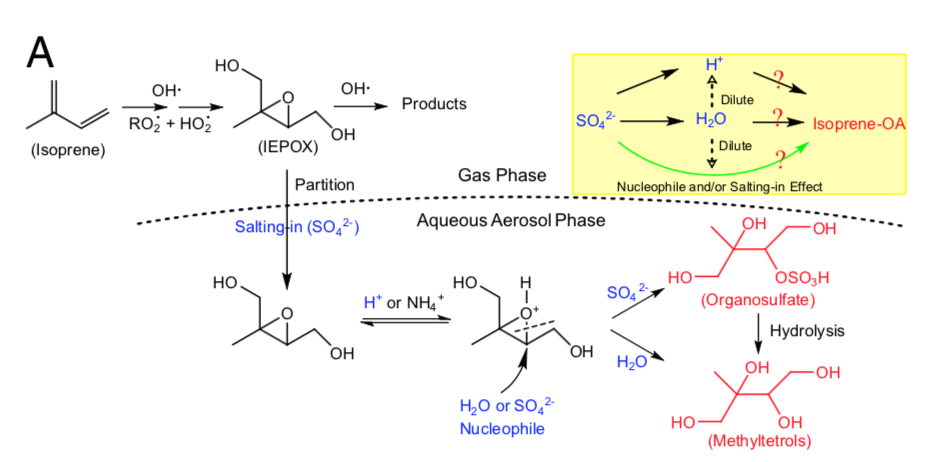 H+ attach to IEPOX SOA

Ring-opening

Organosulfate & Methyltetrols formation

Methyltetrol is one of isoprene SOA marker
Xu et al., 2015
Criegee Intermediate reaction with sulfur dioxide
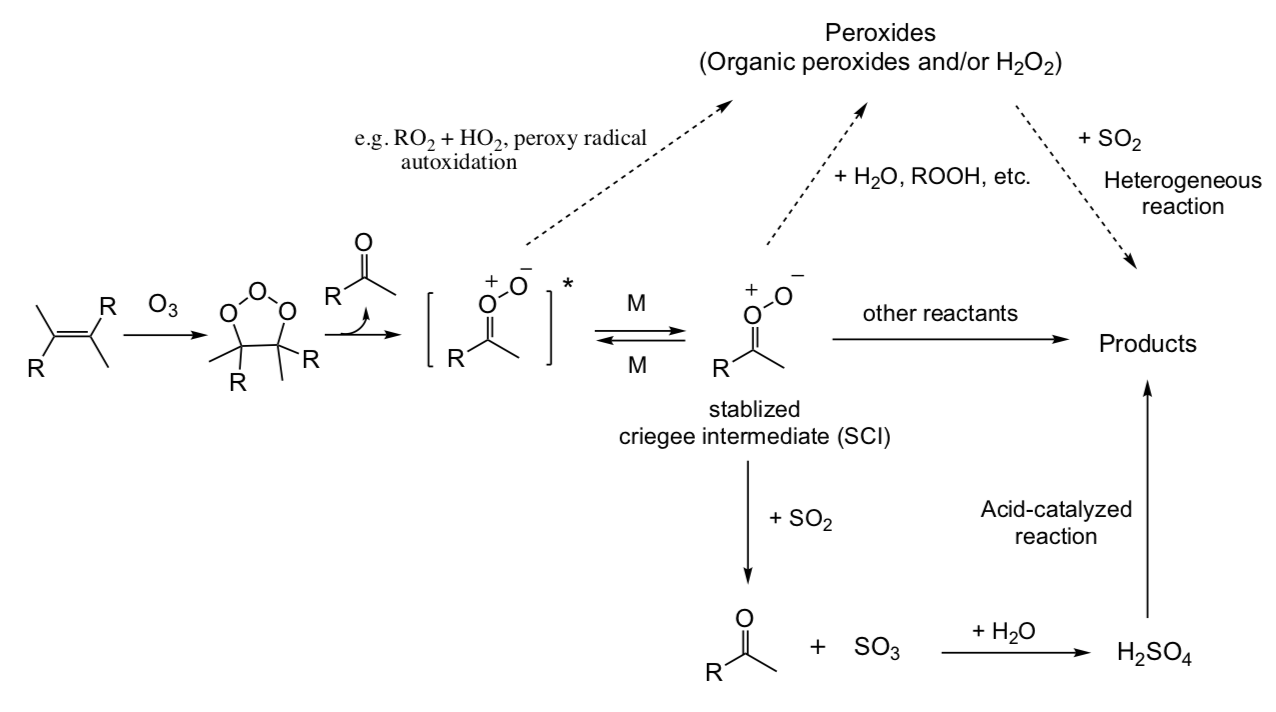 Ozone is also one of important oxidants in the atmosphere

Monoterpenes’ reaction with ozone is important

Another channel that is important for sulfur dioxide’s oxidation, becoming H2SO4
Ye et al., 2017
Limonene ozonolysis process
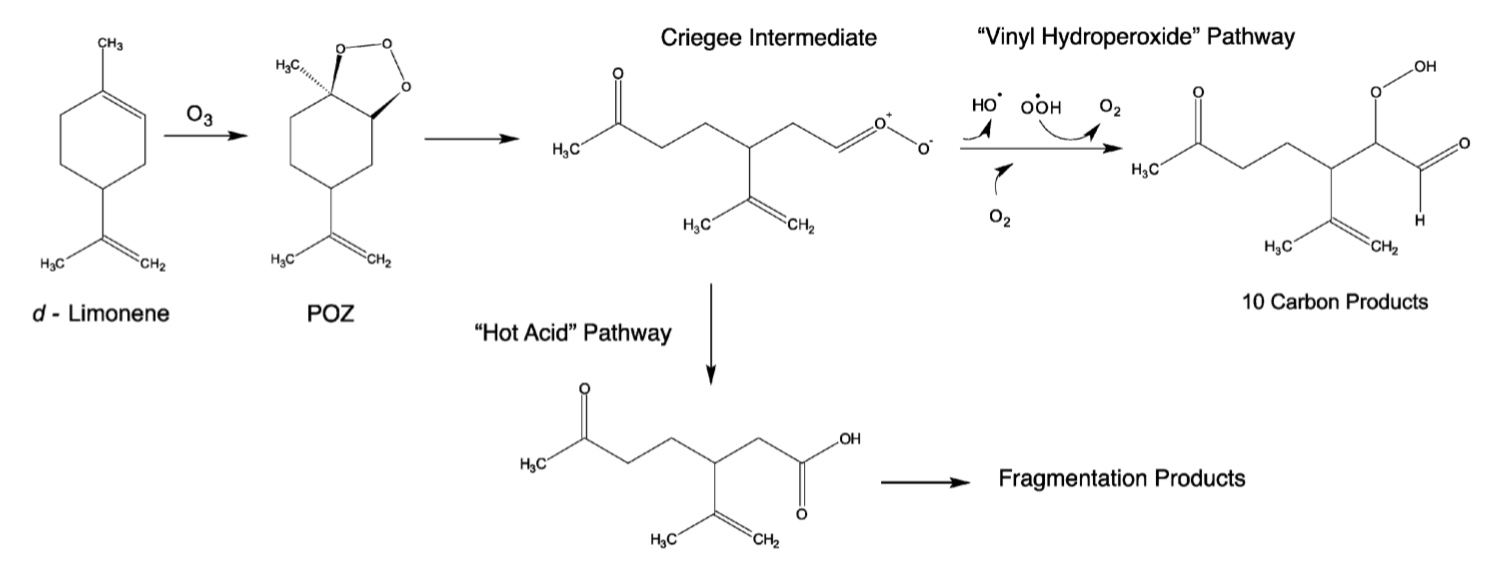 (Primary ozonoide)
Maksymiuk et al., 2007
Limonene SOA enhancement by sulfur dioxide
Higher yield when SO2 concentration is increased.

Formation of organosulfate

Increase in oxidation state
Higher O/C usually related with organic acids formation
	→ Lower volatility species

In most of studies, both oligomerization and functionalization increase by sulfate 

But a couple of study shows suppressed oligomerization by sulfate 
→ functionalization exceeds effect of suppression in this case
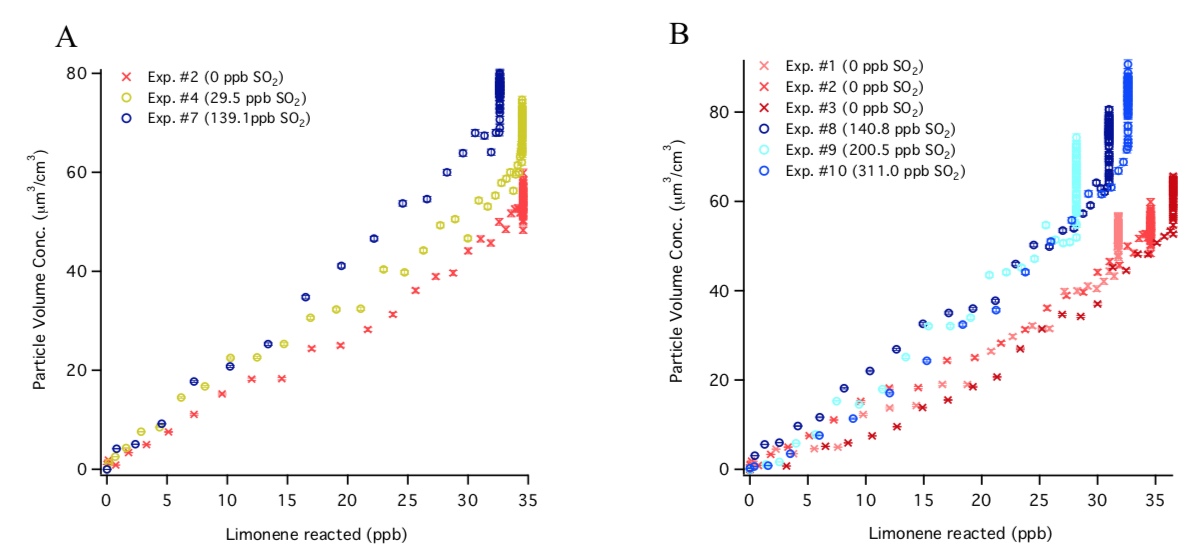 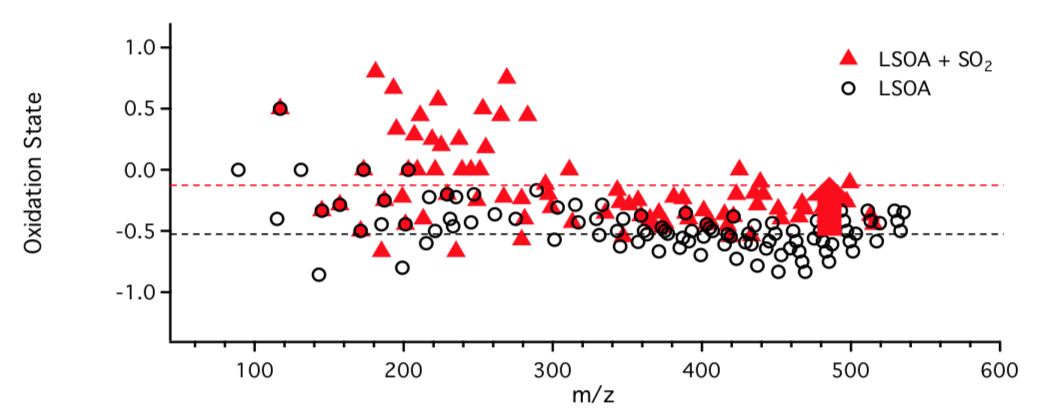 Ye et al., 2017
Conclusions
BVOCs are important SOA precursors
Higher amount compared to AVOCs

Isoprene, which is the most abundant non-methane hydrocarbon in the atmosphere, can contribute more to SOA formation when….
NOx emission keep decreases as it is these days
IEPOX, which is water-soluble product, will increase
SO2 emission is also decreasing, but low-NOx condition will enhance Isoprene-SOA even with low level of SO2 in the atmosphere 

Limonene ozonolysis SOA mass increase with the existence of SO2
On-going research topic currently, not yet well understood